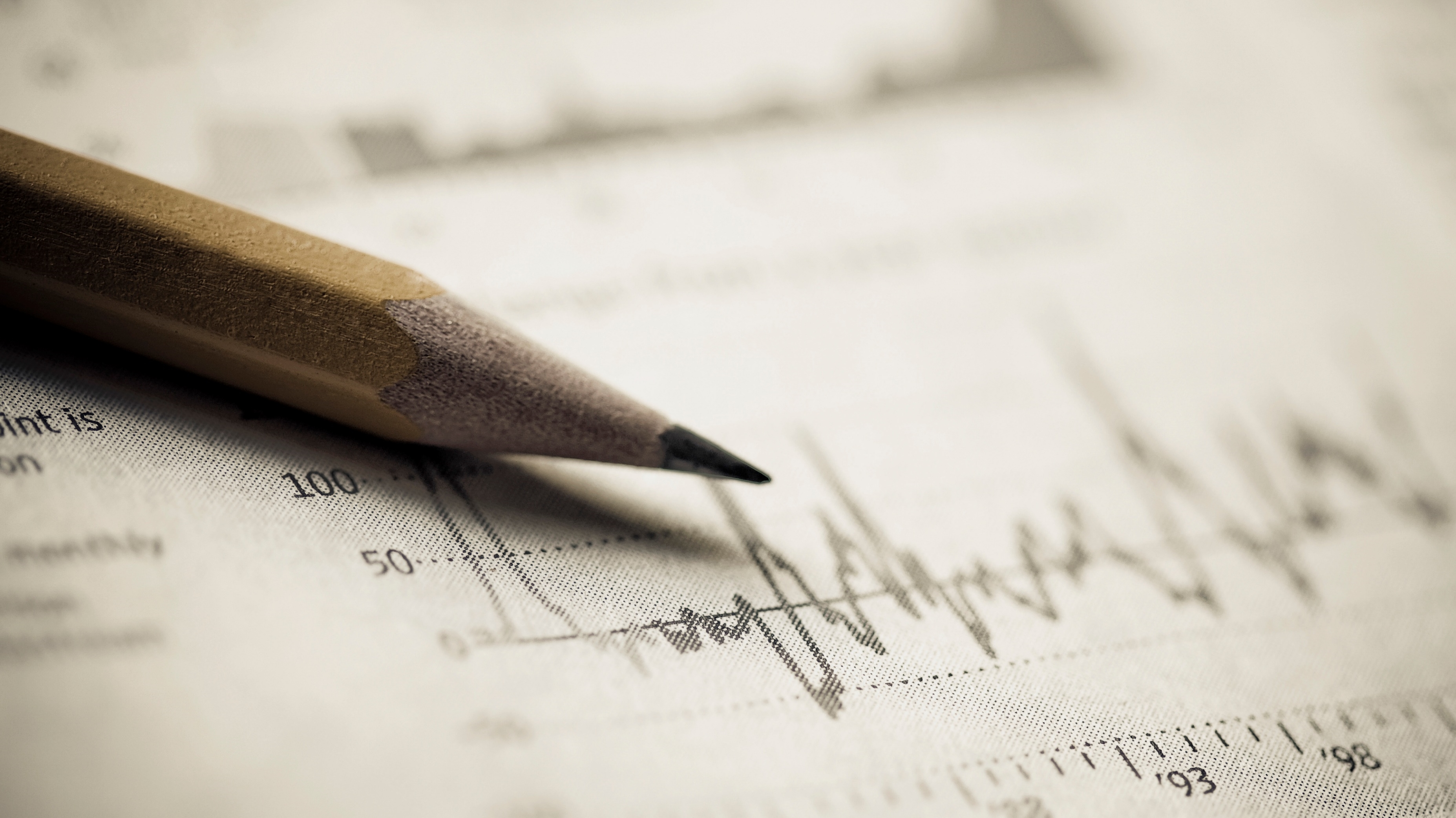 Voorraadstelsels
GRAAD 11
VOORRAADSTELSELS
Voorraadstelsels:
Van graad agt tot nou, het ons die deurlopende voorraadstelsel behandel. 
Die stelsel beteken die besigheid hou rekord / boek op ‘n deurlopende basis van voorraad wat in en uit die besigheid vloei. Die vloei van voorraad is ‘n elektroniese proses waarby die besigheid op ‘n deurlopende basis die invloei van voorraad in die besigheid debiteer in die handelsvoorraad rekening. 
Die uitvloei van voorraad word opgedateer met ‘n krediet inskrwying in die handelsvoorraad rekening.  Alle bedrae, debiet en krediet, is teen die kosprys (aankoopprys of koste van verkope) van die handelsvoorraad
VOORRAADSTELSELS
Die koste van verkope inskrywings geld slegs vir die voorraad wat verkoop is en wat deur die elektroniese proses van die besigheid gegaan het. Die saldo in die handelsvoorraad rekening toon die waarde van die voorraad beskikbaar in die stoor en op die rakke.
Die deurlopende voorraadstelsel is slegs moontlik indien die besigheid van rekenaar  tegnologie (skandeerders) gebruik maak. Die handelsvoorraad rekening word opgestel om die beweging van voorraad aan te teken.  Die waarde van die voorraad is te alle tye (deurlopende) beskikbaar.
DIE VERSKIL TUSSEN VOORRAADSTELSELS
DEURLOPENDE VOORRAADSTELSELS
PERIODIEKE VOORRAADSTELSEL
VOORBEELD:  Die deurlopende voorraadstelselselGraad 11:  Jy is bekend met die rekening:
PERIODIEKE VOORRAADSTELSEL
Doen aktiwiteite:
Aktiwiteite word gegee.
Voltooi aktiwiteite
Vergelyk jou antwoorde met die model antwoorde.
Probeer die toetse uitwerk.
Sterkte met die onderwerp.